Законодавство України щодо безпеки учнів онлайн
Говорячи про захист дітей в Інтернеті важливо пам’ятати, що цифровий світ – це
 
значний простір для розвитку можливостей дітей різного віку
 
Згідно з рекомендацією Ради Європи (від 4 липня 2018 року) щодо захисту та реалізації прав дитини в цифровому середовищі: «відсутність або обмеженість у доступі до цифрового середовища може вплинути на здатність дітей повною мірою втілювати свої права людини». (п.10)
 
Але як і в офлайн житті, онлайн трапляються порушення прав дитини.
 
Найчастіше в Інтернеті через секстінг, грумінг, сексторшен, кібербулінг порушуються такі права дитини:
 
право на повагу до честі та гідності;
 
право на приватність;
 
право на захист від усіх форм насильства.
 
 
Право на повагу до честі та гідності. Право на повагу до приватного життя
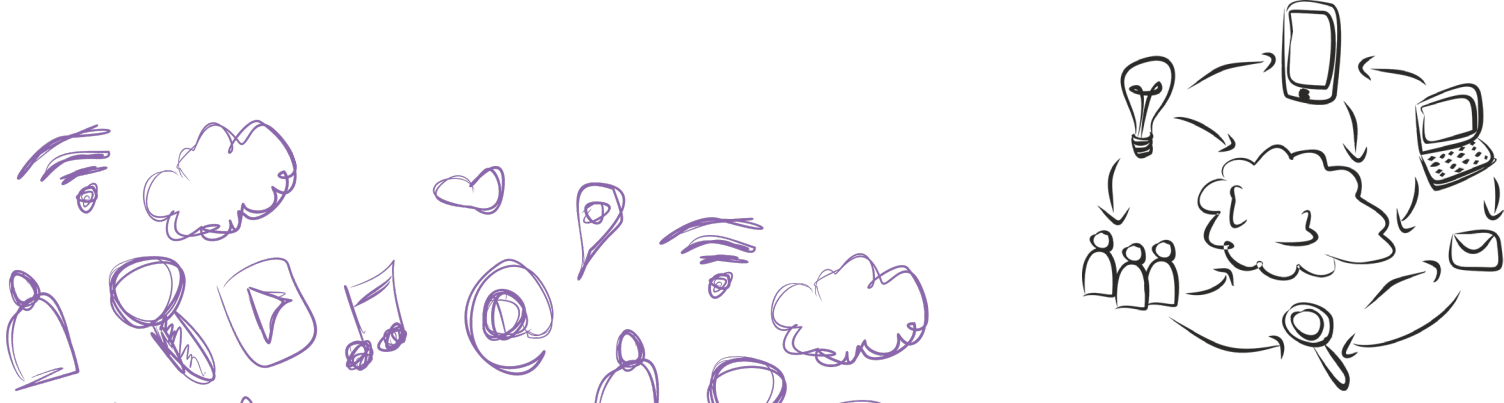 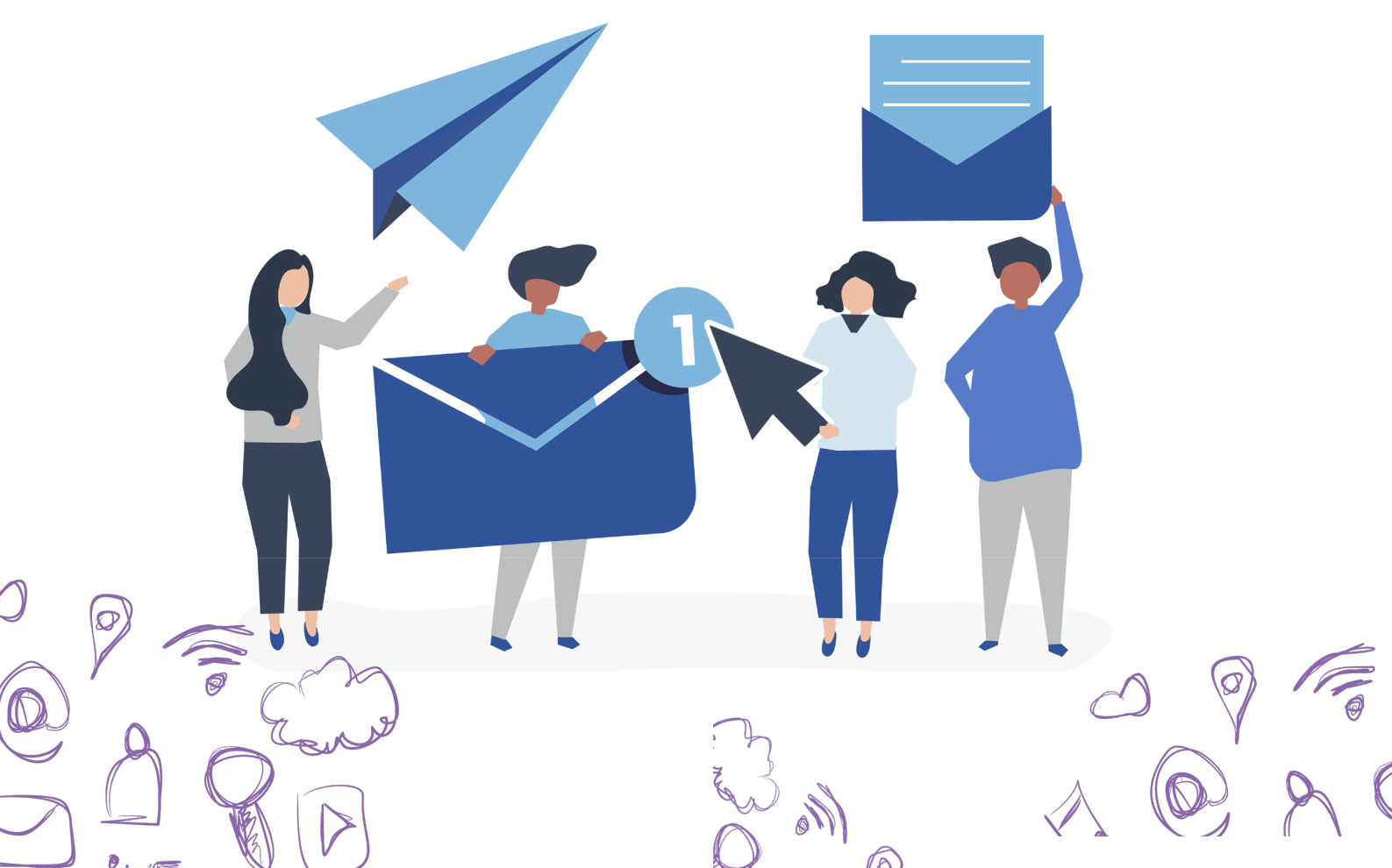 Таке право закріплене як на міжнародному (стаття 8 Європейської конвенції про захист прав людини і основоположних свобод), так і на національному рівні.
 
Зокрема, згідно зі статтею 32 Конституції України «Ніхто не може зазнавати втручання в його особисте і сімейне життя, крім випадків, передбачених Конституцією України. Не допускається збирання, зберігання, використання та поширення конфіденційної інформації про особу без її згоди, крім випадків, визначених законом, і лише в інтересах національної безпеки, економічного добробуту та прав людини». Статтею ж 31 Конституції гарантується таємниця кореспонденції.
Цивільний кодекс України визначає заборону поширення інформації, якою порушуються особисті немайнові права (стаття 278), зокрема, право на повагу до честі та гідності; закріплює право на таємницю кореспонденції (стаття 306); визначає, що фотозйомка та поширення фотографій не може проводитись без згоди на це особи (статті 307-308), а згідно зі статтями 31-32 ЦКУ, згоду на проведення фотозйомки та поширення фотографій дитини можуть надати тільки батьки чи особи, які їх замінюють.
 

Таким чином, зйомка дитини через мережу Інтернет та поширення її фото- чи відео-зображень є порушенням цивільного законодавства. Ці зображення мають бути видалені з мережі.
 
 

Алгоритм реагування на поширення фотографій в мережі зазначено у розділі “Принципи реагування педагогічних працівників”.
Якою є кримінальна відповідальність?
 
 
Злочином є незаконне збирання, зберігання, використання, знищення, поширення конфіденційної інформації про особу або незаконна зміна такої інформації, крім випадків, передбачених іншими статтями цього Кодексу (стаття 182, Кримінальний кодекс України).
Якщо ж фото дитини або його поширення було вчинено із застосуванням погроз, шантажу, зламу акаунта, це може бути кваліфіковано як наступні злочини:
 
– порушення таємниці листування, телефонних розмов, телеграфної чи іншої кореспонденції, що передаються засобами зв'язку або через комп'ютер (стаття 163, ККУ);
 
– вимагання (стаття 189): «вимога передачі чужого майна чи права на майно або вчинення будь-яких дій майнового характеру з погрозою насильства над потерпілим чи його близькими родичами, обмеження прав, свобод або законних інтересів цих осіб, пошкодження чи знищення їхнього майна або майна, що перебуває в їхньому віданні чи під охороною, або розголошення відомостей, які потерпілий чи його близькі родичі бажають зберегти в таємниці (вимагання)»;
 
– шахрайство (стаття 190): «Заволодіння чужим майном або придбання права на майно шляхом обману чи зловживання довірою (шахрайство)».
Право на захист від усіх форм насильства.
 
Згідно з Конвенцією ООН про права дитини (статті 19, 32, 34, 36) діти мають право на захист від усіх форм насильства та експлуатації.
 
Це ж право закріплене і Законом України «Про охорону дитинства» (статті 1, 10, 32).
 
Зокрема, згідно з визначеним законом:
 
– жорстоке поводження з дитиною - будь-які форми фізичного, психологічного, сексуального або економічного насильства над дитиною, зокрема домашнього насильства, а також будь-які незаконні угоди стосовно дитини, зокрема вербування, переміщення, переховування, передача або одержання дитини, вчинені з метою експлуатації, з використанням обману, шантажу чи уразливого стану дитини;